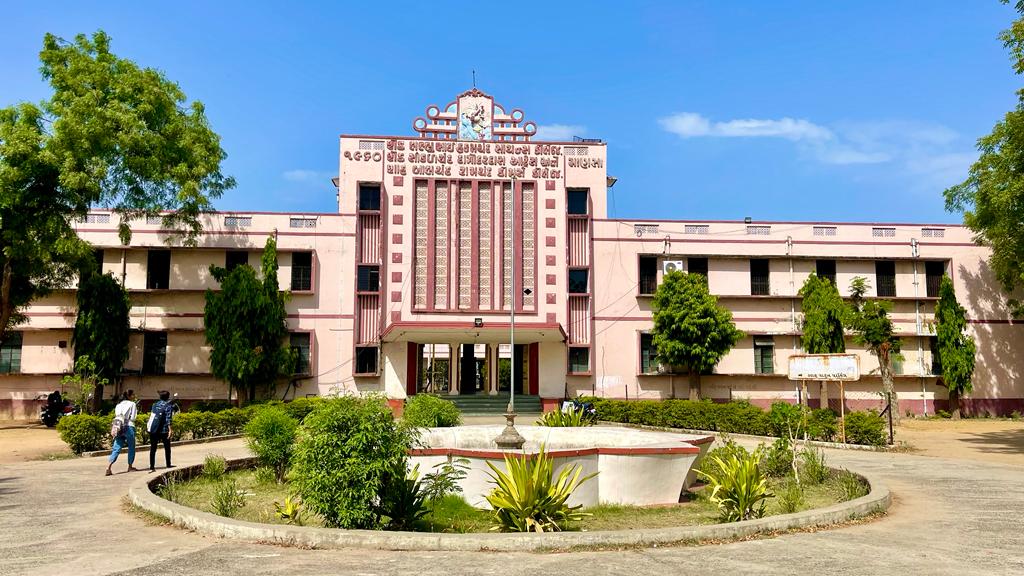 S.D.Arts and Shah B.R.Commerce College, Mansa
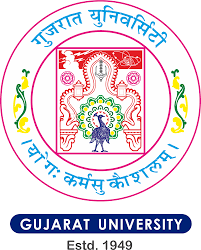 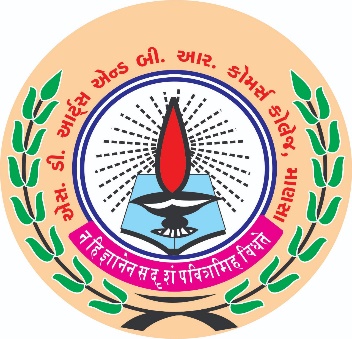 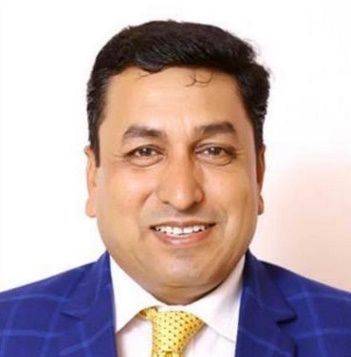 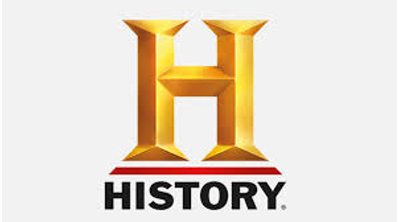 GUJARAT UNIVERSITY
B.A. SMESTER 3
ELECTIVE (EC 201)
HISTORY OF INDIA (FROM 650 A.D. TO 1206A.D.)
UNIT 1 post Gupta Era
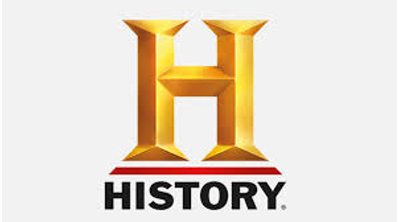 The Kanauj
Gurjar Pratiharas of Rajsthan
Gadhvals 
Tomars
Chauhanas of Delhi
UNIT 2
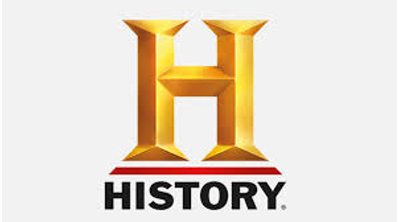 Palas and senas of Bengal
Gangs and Chadellas
Parmaras and Chalukyas
Lichchhvis of Nepal 
Kamroop and Orissa
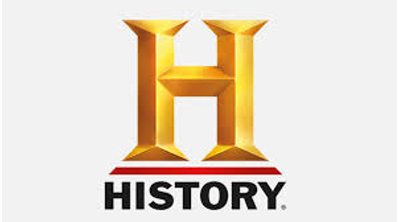 UNIT 3
Dynasties of Kashmir
Rashtrakutas
Chalukyas
Pallavas 
Cholas
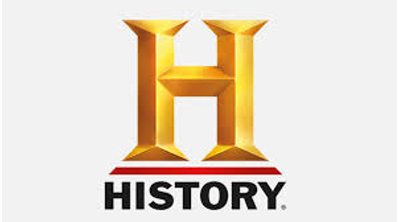 UNIT 4
Social and Economic condition of Rajputas
Religion and Philosophy
Art and Culture